Estimated spacing needed for metal framing
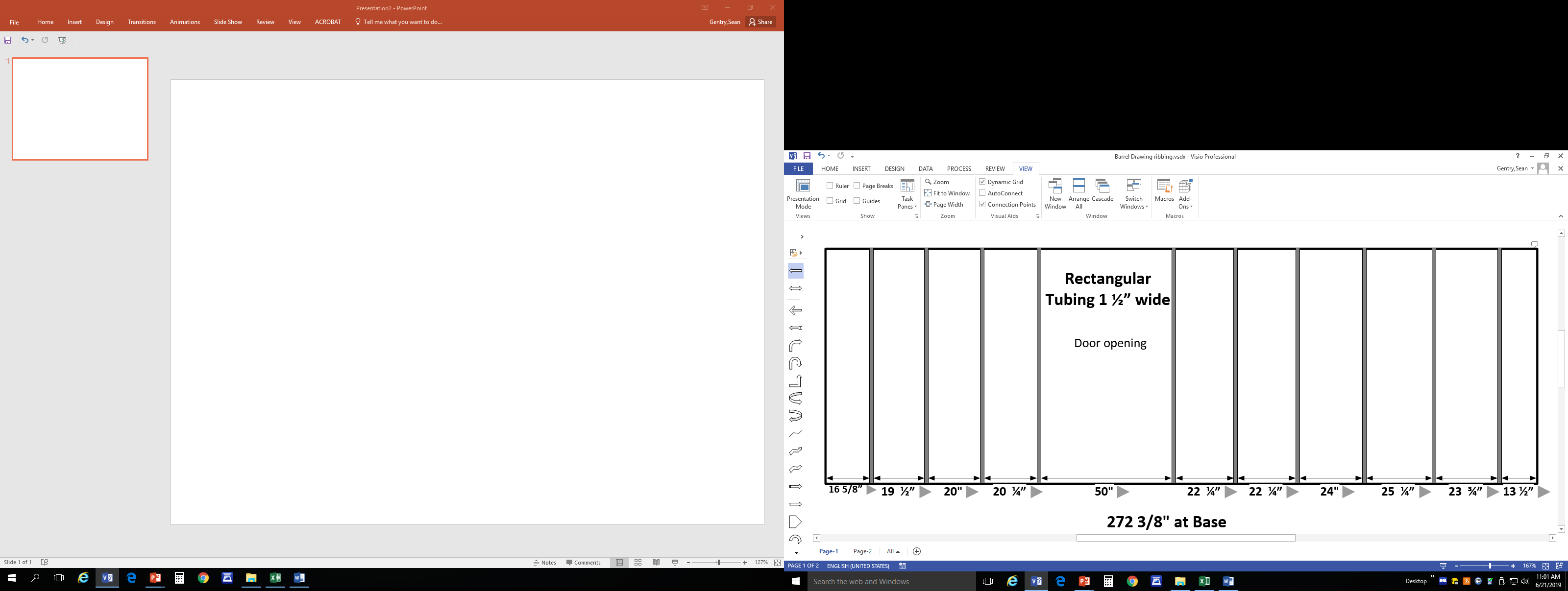 Metal framing needed for Third floor Barrel piece
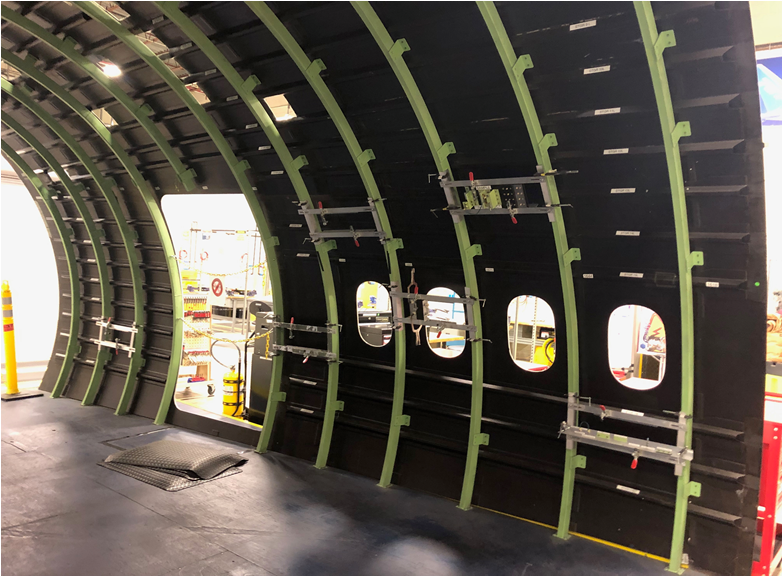 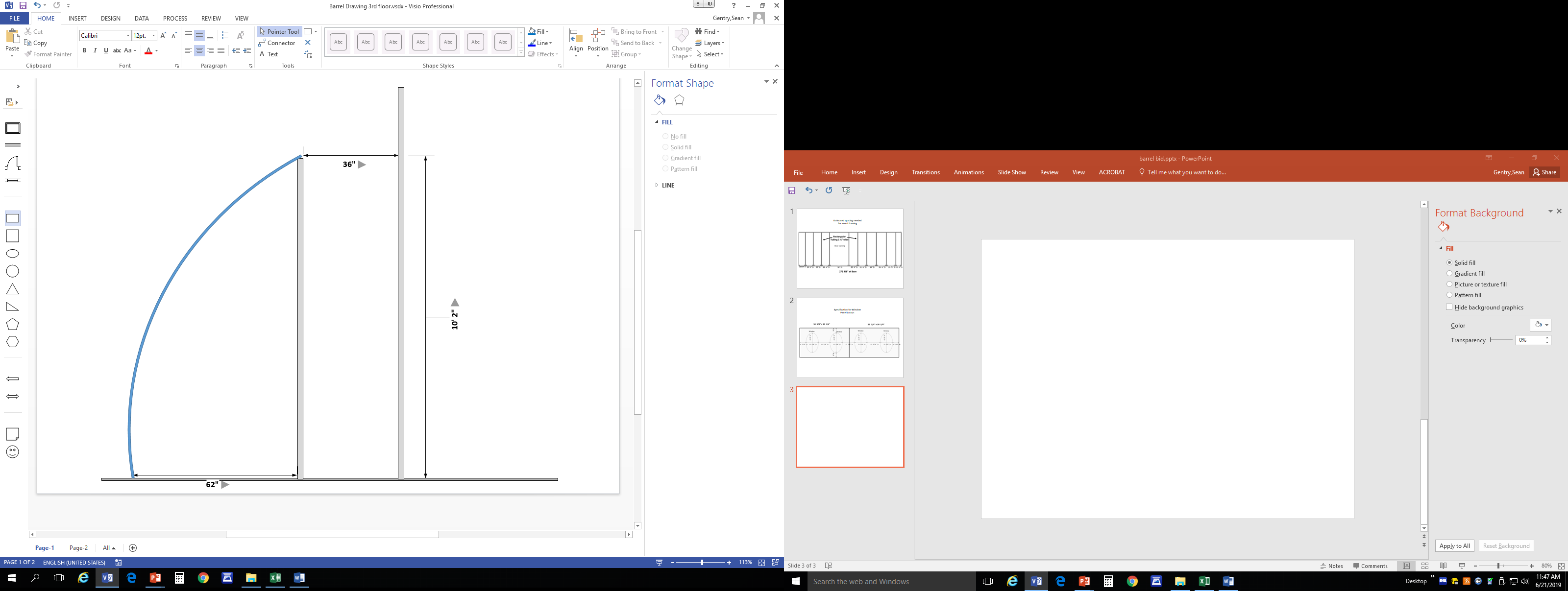 Third Floor Barrel section
Barrel section
Bldg. wall
Metal support Beams
Specification for Window Panel Cutout
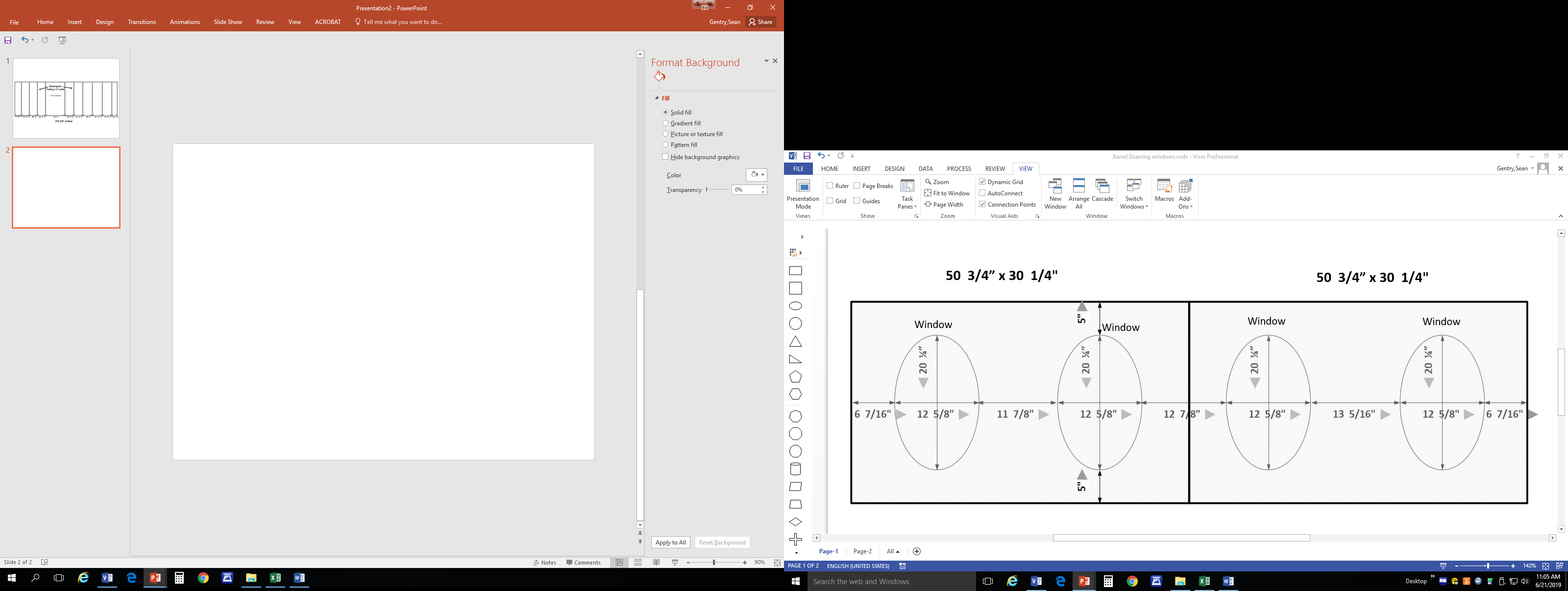